TAIJI 
太极集团
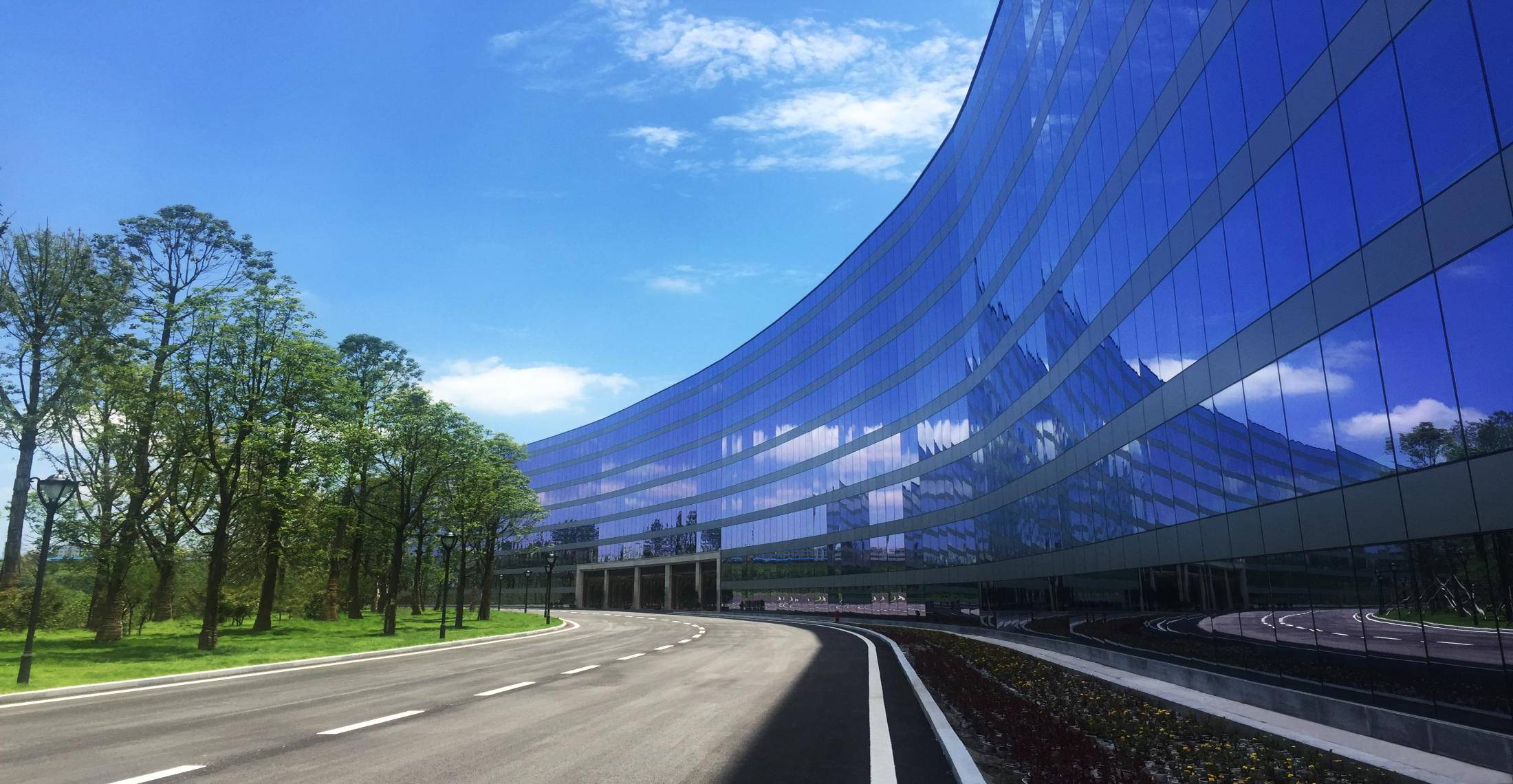 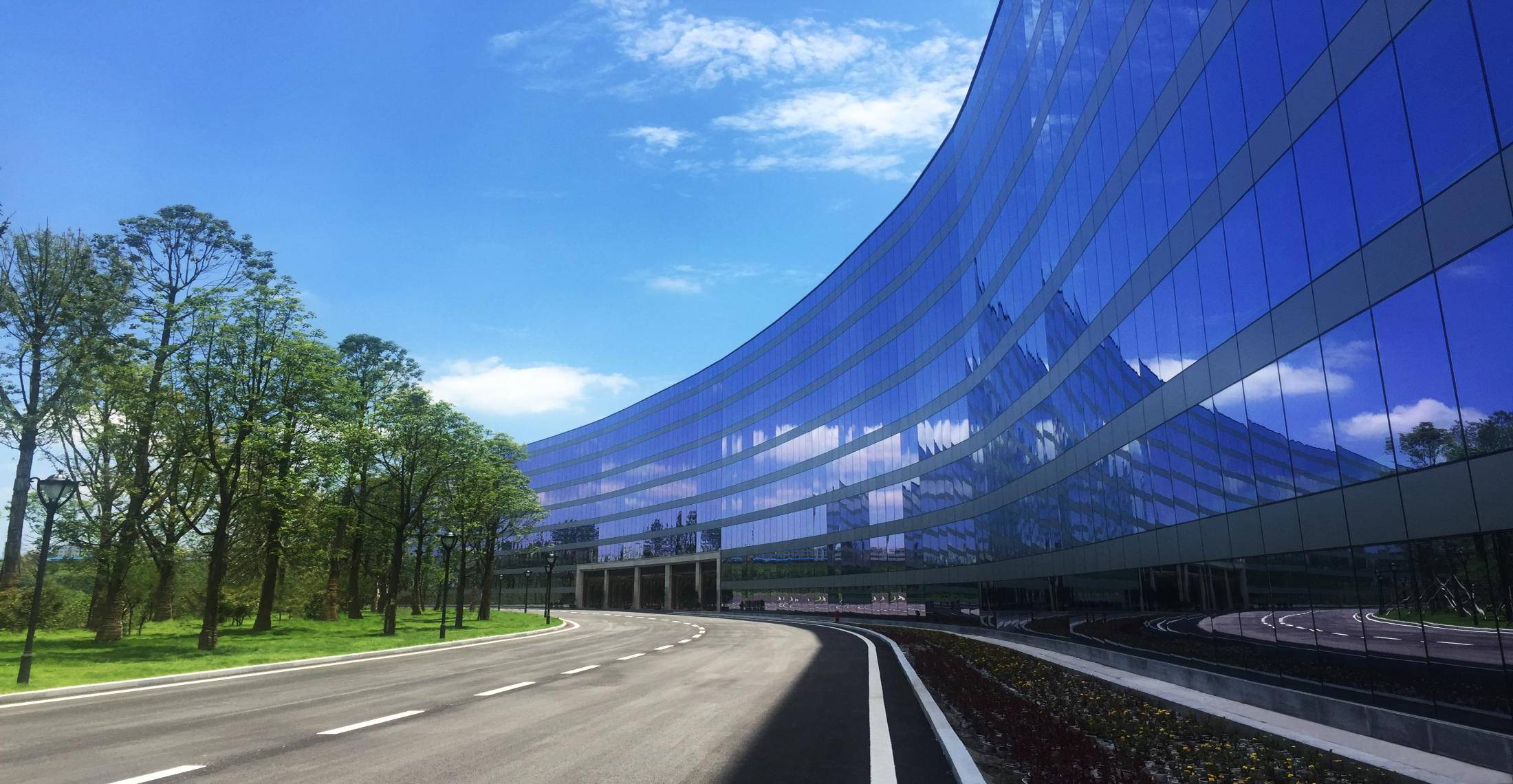 2019
2018
太极大药房工作计划
工作计划
部门
汇报人：****
部门：*****
汇报人：
太极藿香正气液生产基地
太极藿香正气液生产基地
目 录
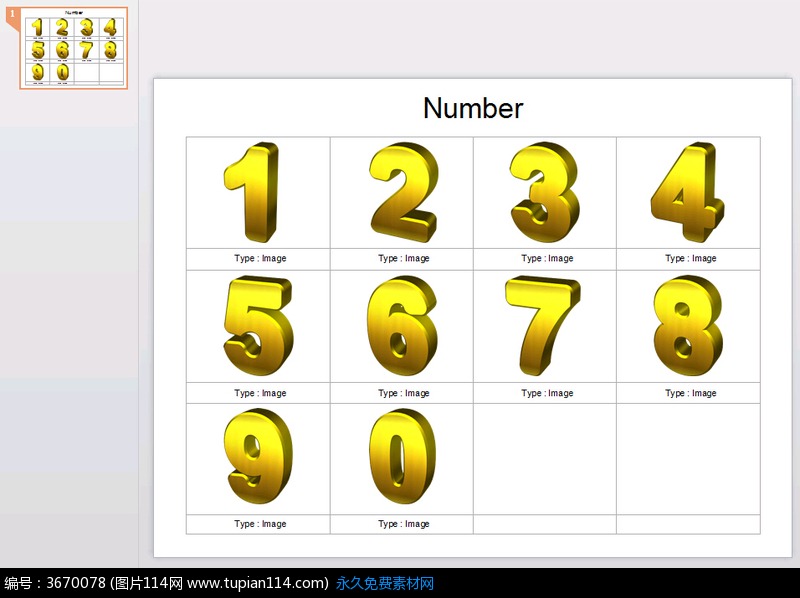 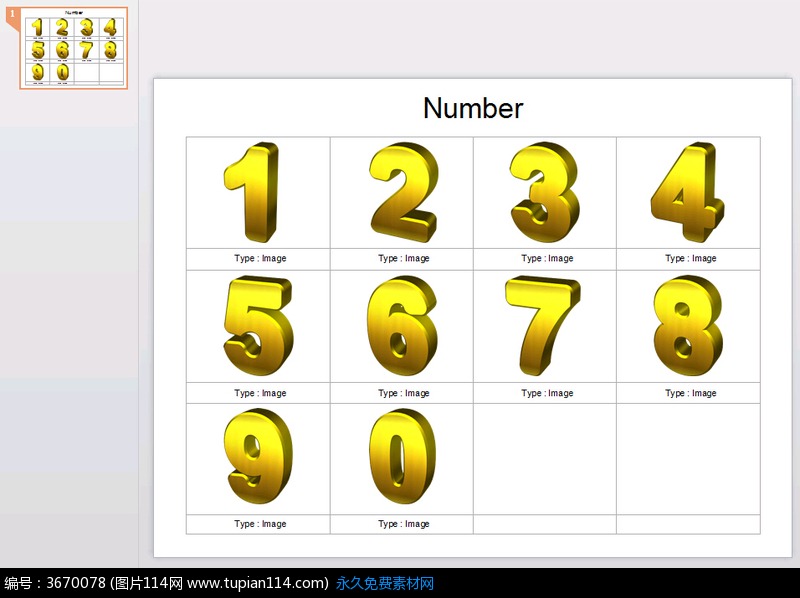 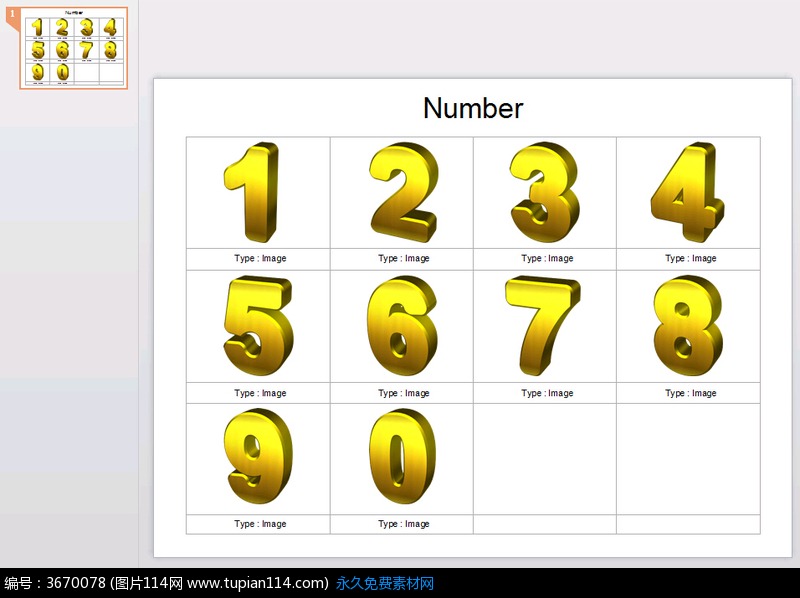 TAIJI   太极集团
TAIJI
太极集团
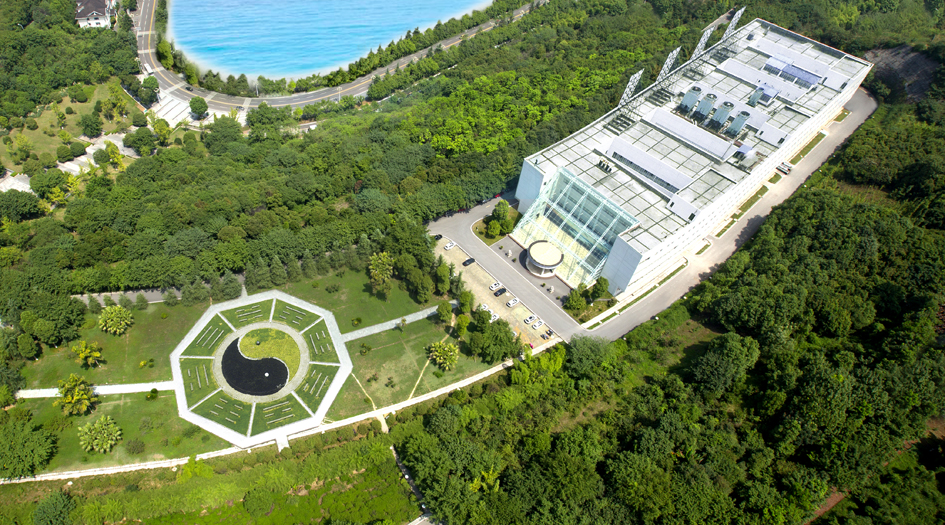 THANKS
谢 谢
太极急支糖浆生产基地